SOXS
On behalf of Riccardo Claudi e Federico Biondi
INAF-OAPD-days 
Padova,  17-18 Giugno 2019
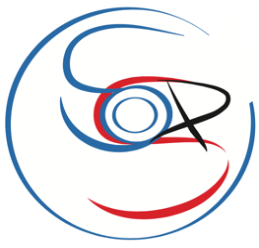 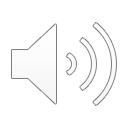 [Speaker Notes: coinvolto ma supplisco Biondi e Claudi]
Son Of X-Shooter
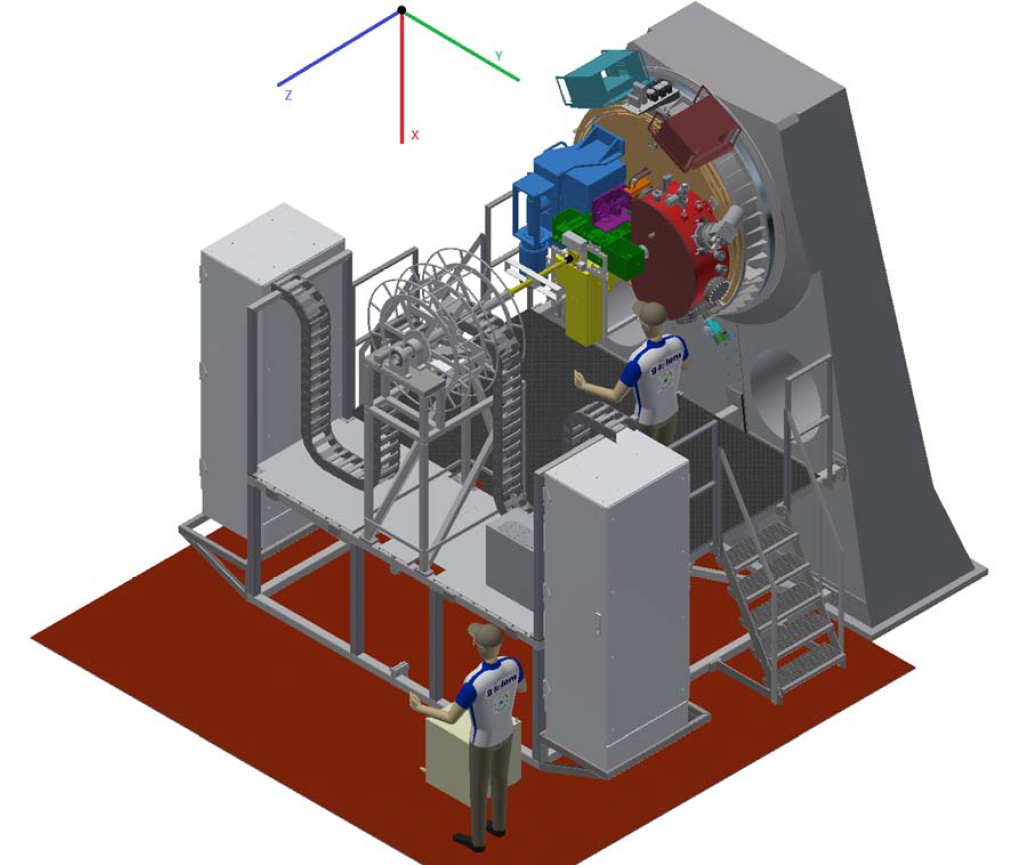 Double Spectrograph 
for follow up of Transient Sources
… but despite the name, there are a lot of differences!
i.e.
- @Nasmyth (not Cassegrain)
- 2 channels  (not 3)
- New smart design for UVVIS arm
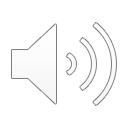 [Speaker Notes: nuova piattaforma]
-- Destination: 
Nasmyth platform of 3.5m NTT@ESO La Silla


-- Timeline:   
2014  ESO call for ideas at the NTT 
2015  SOXS selected among 19 proposals
2017  PDR passed
2018  FDR passed + 1st National SOXS Meeting
2019-20  Procurement & AIT Phase in Europe
2020-21  AIT and Commissioning in Chile
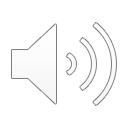 CONSORTIUM
INAF
Milano   PI-ship + Mechanics + Instrument Scientist
Napoli    PM + Electronics
Padova   SE + Common path + AIT + SW
Catania  Optical Design + CryVacuum System
Roma     NIR Spectrograph + NIR Detector
TNG       UV-VIS Detector
 UV-VIS Spectrograph
Weizmann Institute
Universidad Andres Bello + Millennium Institute
 Acquisition Camera
University of Turku
Science Board
Calibration Unit
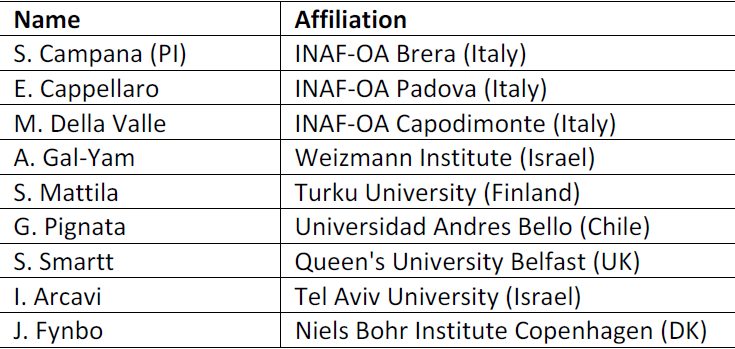 Queen’s University Belfast
Pipeline
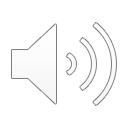 Science
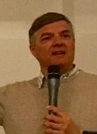 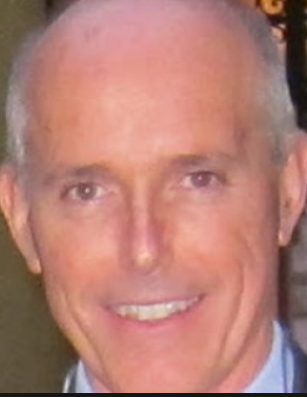 PADOVA TEAM
Enrico Cappellaro
Massimo Turatto
System
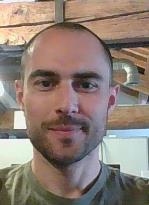 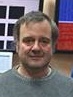 Software
Andrea 
Baruffolo
Control SW Manager
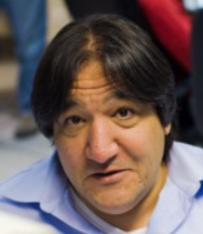 Davide 
Ricci
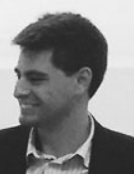 Riccardo Claudi
System engineer
Federico Biondi
AIT Manager
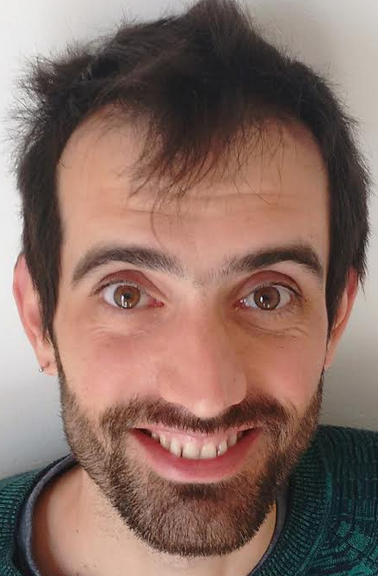 Marco De Pascale
Bernardo Salasnich
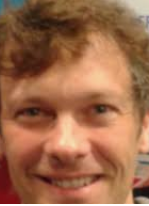 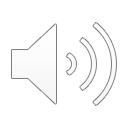 SCIENCE CASE
Golden Age of time-domain astronomy:
--- deep ground-based optical surveys (PanSTARRS, Dark Energy Survey, SkyMapper, Zwicky Transient Factory, Large Synoptic Survey Telescope, etc.)
--- space-based optical surveys (Gaia and Euclid)
--- high-energy instruments (Swift, Fermi, INTEGRAL, MAXI and SVOM, CTA)
--- radio surveys (LOFAR, MeerKAT, SKA)
--- Gravitational Wave (GW) experiments (A-VIRGO, A-LIGO)
--- neutrino experiments (KM3Net, ICECUBE, ANTARES)

all calling for a rapid follow-up and characterization (and distance determination) of the detected transients.
40% of astronomical papers on Nature (2005-2014)  transient objects/events.
NOTE: Transients discovered by current surveys have limiting magnitudes R~20, that are well suited to be followed-up by a 4 m-class telescope.
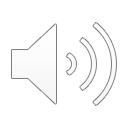 BOTTLENECK: spectroscopic classification and follow-up
Current ESO answer is PESSTO/ePESSTO @NTT (90n/yr): 
initially focused on SN, now open to more science cases
service classification activity
64 papers in 5 years and ~600 ATel (2018)
EFOSC2 + SOFI (aged & inefficient)
Forthcoming ESO answer is SOXS@NTT:
a facility fully devoted to transient science
Opt+NIR, hence replace EFOSC2 + SOFI
SOXS SCIENCE CASES:

Classification (service) 
SNe (all flavours) 
GW & 𝝼 counterparts
TDE & Nuclear transients 
GRB & FRB 
X-ray binaries & novae, magnetars 
Moving minor bodies in the solar system (Asteroids, Comets, …)
Young Stellar Objects & stars 
Blazars & AGN 
Unknown
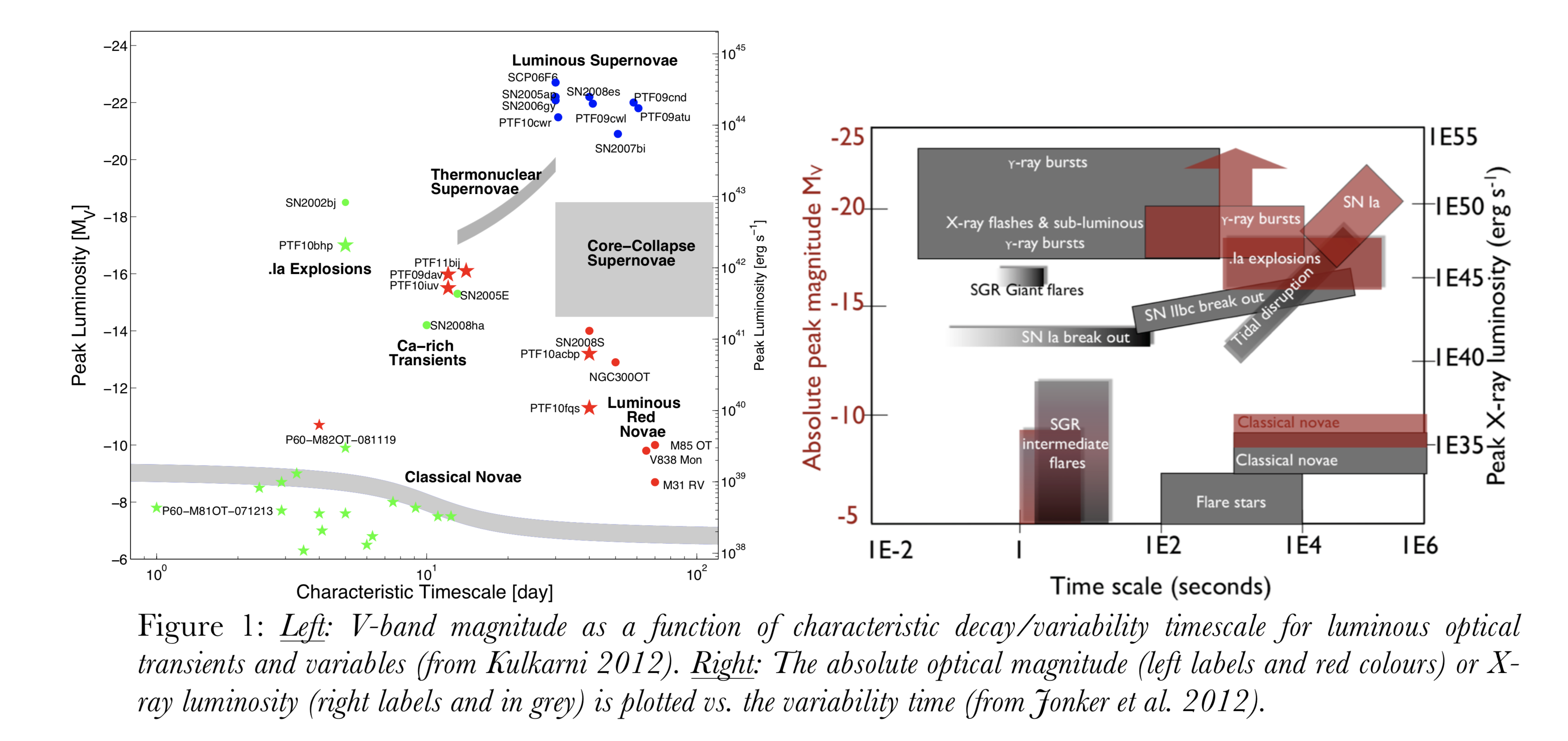 OPERATIONS (TBFD)

ESO will reward the SOXS consortium with observing time: ~180n/yr (rest for ESO)

SOXS consortium responsible for the operations.Flexible schedule on a day-by-day basis (one day in advance) (SOXS+ESO targets).
SOXS team (3 people) on weekly rounds to cope with observations (schedule, classification, etc.) and on call for reaction to GW (GRBs, etc.) with fast (<1hr) ToO and problems. 

ESO-TNO to carry out observations. 
<5% of the consortium time open to the community as ToO (Swift-like) observations (public data). 

Relevant information (classification, peculiar sources, etc.) announced in real time through GCN, ATel, IAUC, etc. 
Consortium data public after a short (6-12 m - TBD) proprietary period.
[Speaker Notes: To be fully defined]
TECHNICAL ASPECTS
UV-VIS Spectrograph 
λ = 350 – 850 nm 
R = 4500
4 polychromatic beams produced by ion-etched gratings

NIR Spectrograph
λ = 800 – 2000 nm 
R = 5000
4C concept based cross dispersed echelle

Calibration Unit
Pinhole mode for star simulation

Acquisition Camera
Monitor targets / Monitor Spectrographs alignment / VIS Photometry
+ pinhole mode for alignment purposes
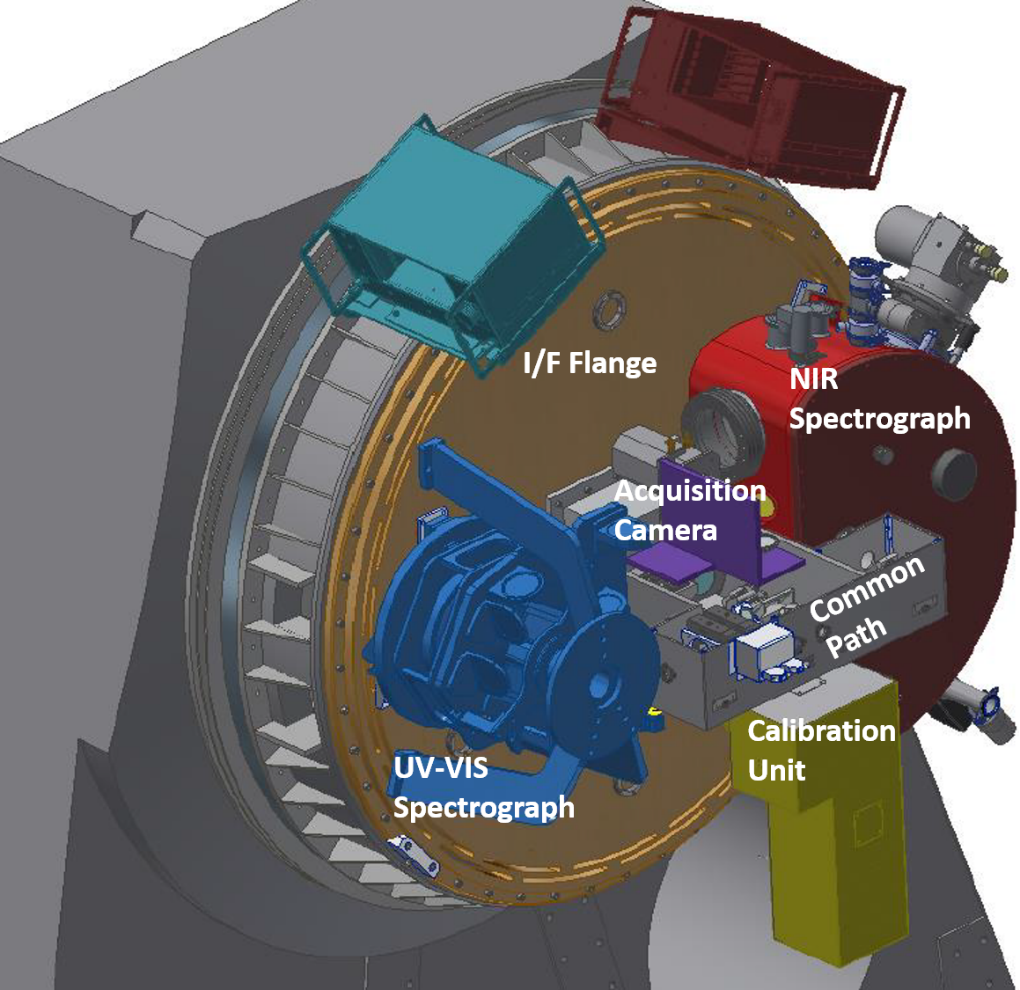 Total Mass ca 800 kg
Bearing diameter ca 1600 mm
[Speaker Notes: UV-opt no echelle ma “quasi-order”, range spettrali

4C concept spiegato dopo

Sovrapposizione dovuta a dicroico per calibrazione 2 rami (stesso per quasi-orders”)]
COMMON PATH@ OAPD
Common Path AIT
Backbone of the instrument
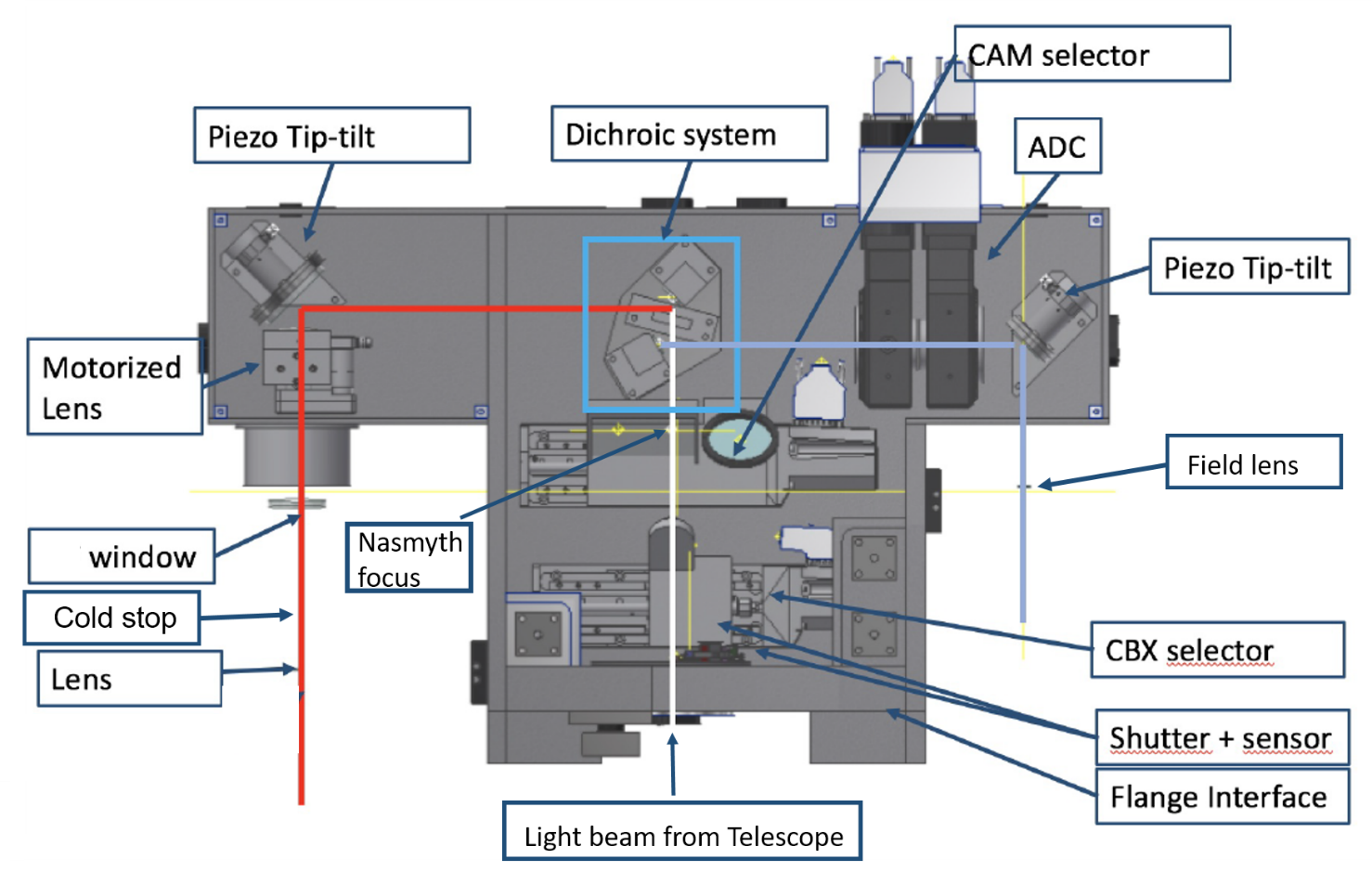 The dichroic feeds the 2 arms 
Takes input from CU
Gives input to AC, UVVIS, NIR 
Piezo Tip/tilt Folding Mirrors for flexures compensation
Atmospheric Dispersion Corrector
[Speaker Notes: INTEGRATO DAPPRIMA DA SOLO A PD]
UV-VIS Arm
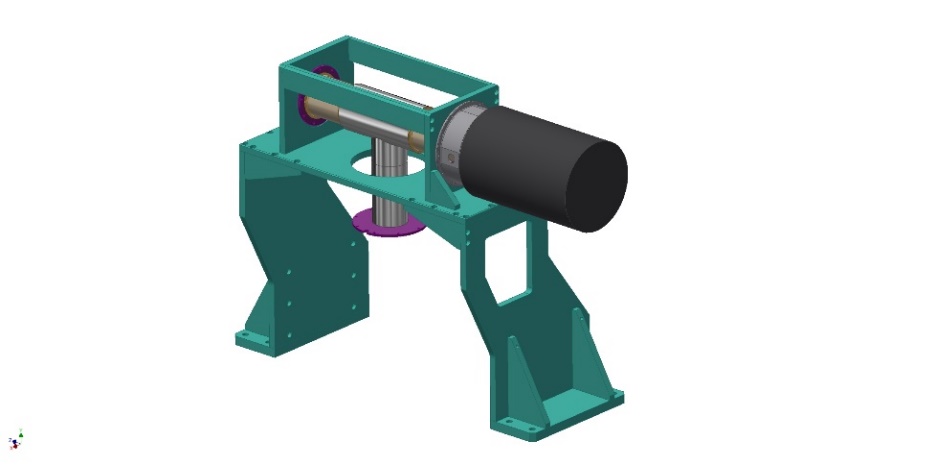 Cryostat
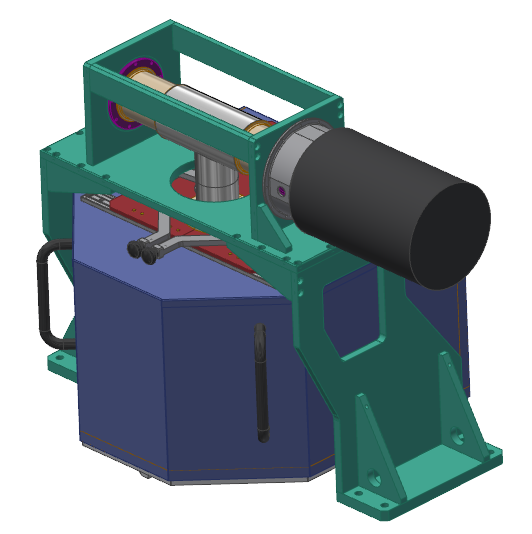 Next slide
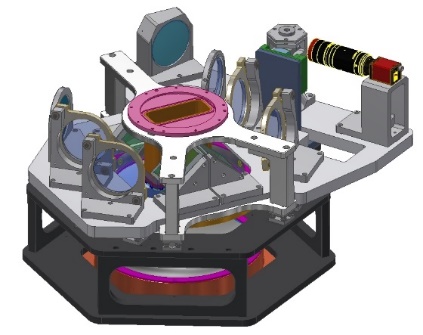 Feeding “floor”
Camera “floor”
[Speaker Notes: SU 2 PIANI]
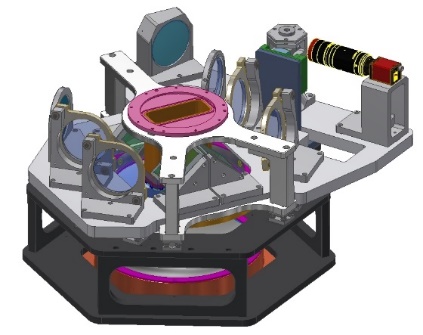 UV-VIS Arm
Feeding “upper floor”
Dichroics
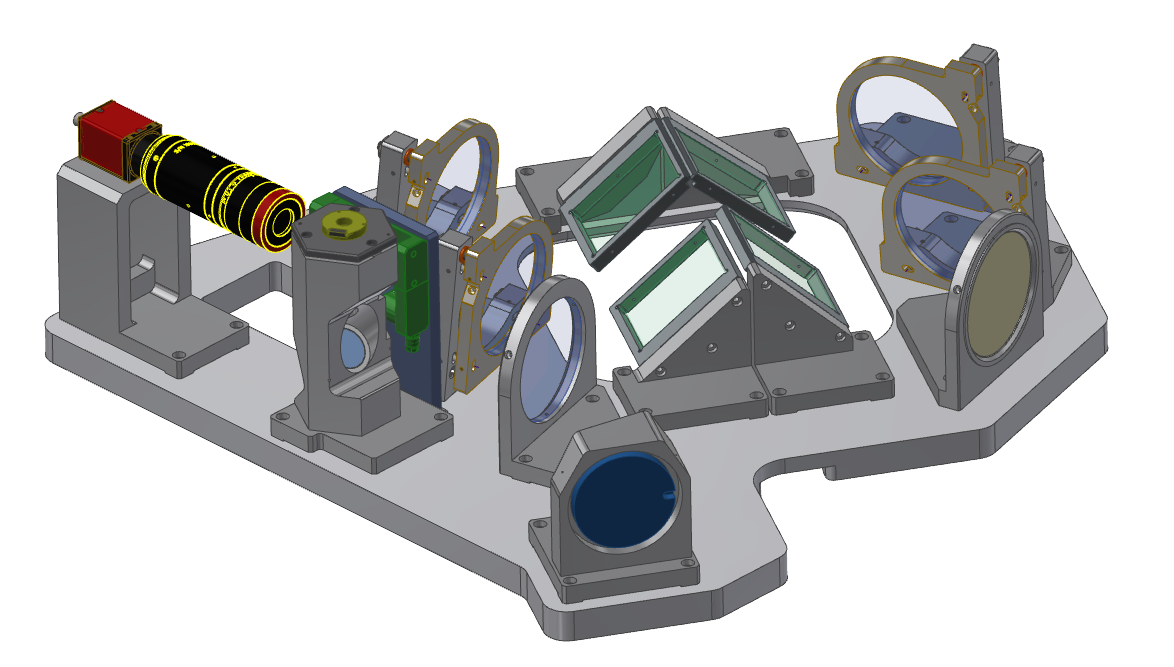 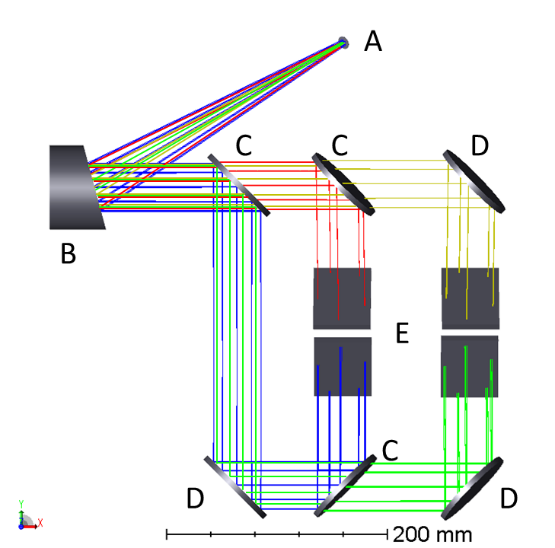 Gratings
Slit
Off Axis Parabola
[Speaker Notes: DETERCTOR SU PIANO INFERIORE]
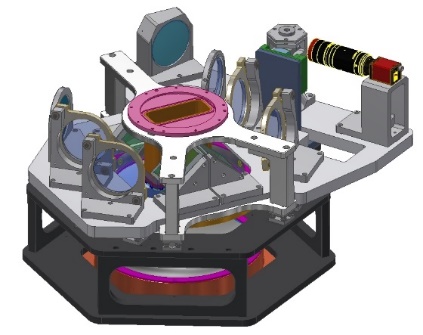 UV-VIS Arm
Camera “lower floor”
E2v CCD44‐82 2K x 4K CCD
Detector
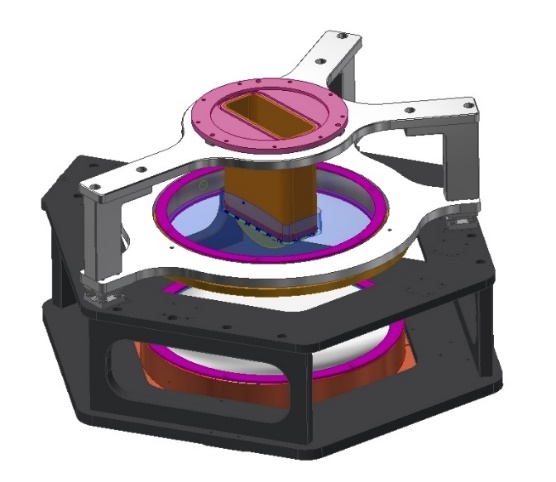 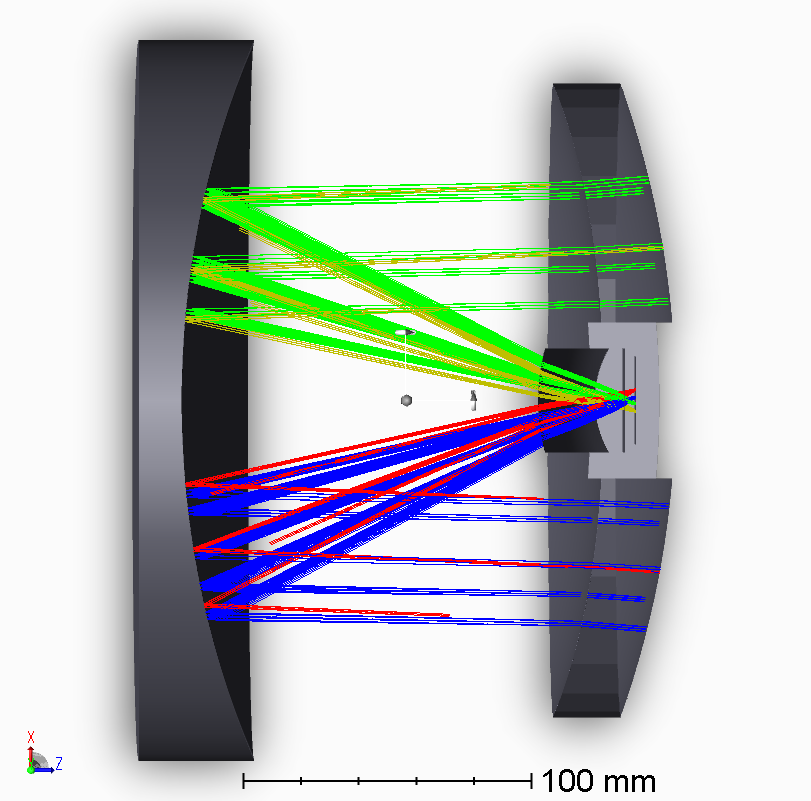 Field Flattener
CaF2 Corrector
Aspheric Mirror
[Speaker Notes: ATTESI 4 SPETTRI ORIZZONTALI 
SLIT LENGTH 12 ARCSEC IN OPT & NIR]
NIR Arm
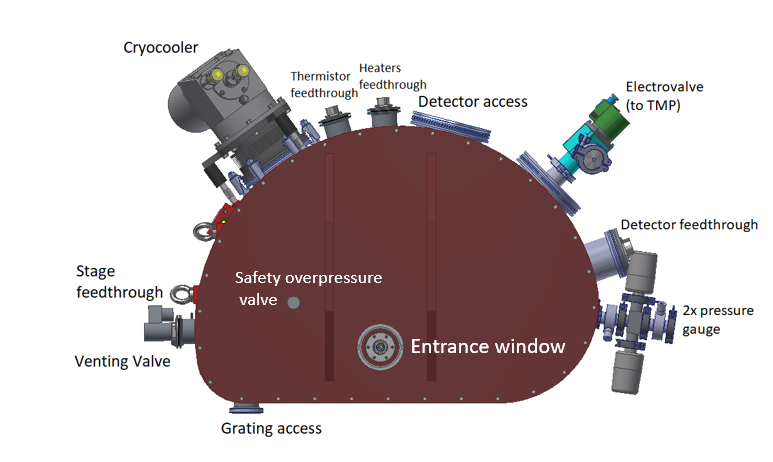 [Speaker Notes: TUTTO raffreddato a 150K
Detector a 40 K]
NIR Arm
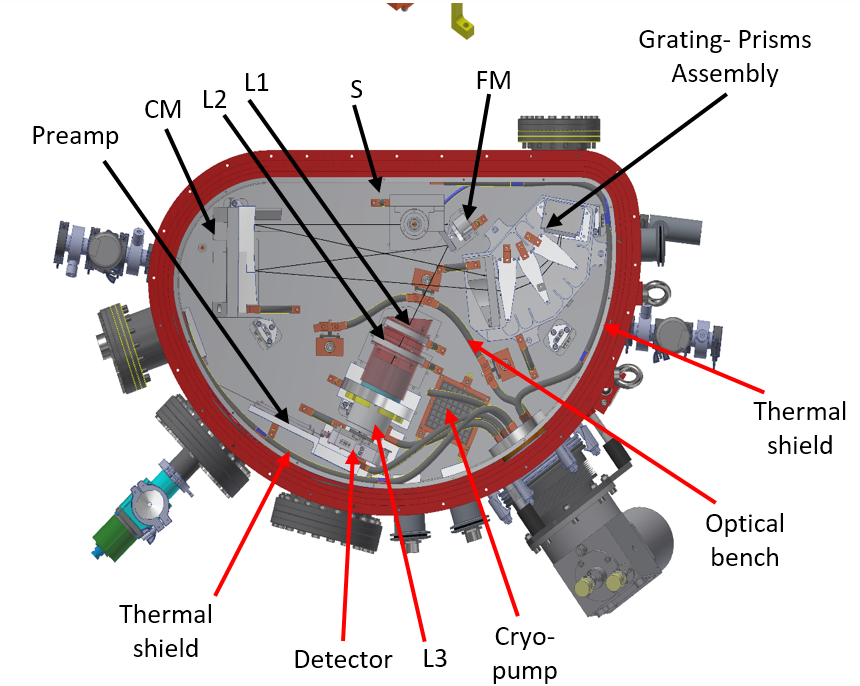 Teledyne 
HAWAII 2RG
HgCdTe array
[Speaker Notes: Speculare a slide precedente
S slit
CM collimatore
Prismi
Grating
Prismi
CM
FM folding mirror
camera]
NIR Arm
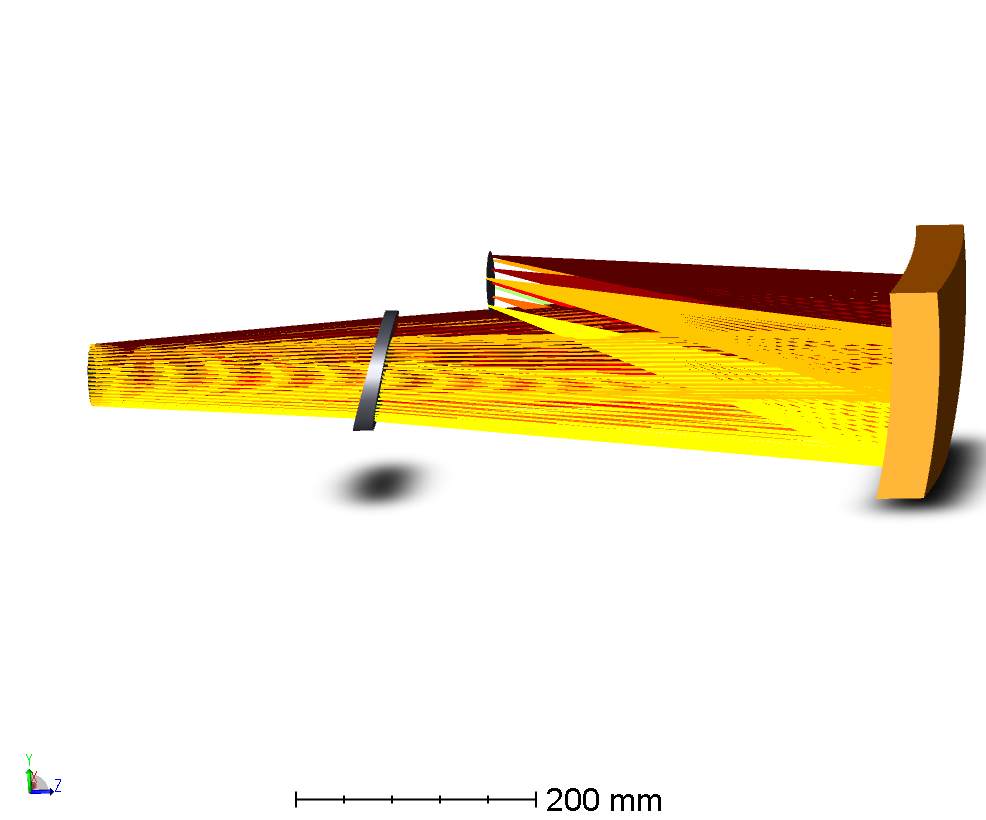 4C design  (collimator compensated 
camera chromatism) + «COTS» grating
Maksutov off-axis all spherical - collimator
Slit
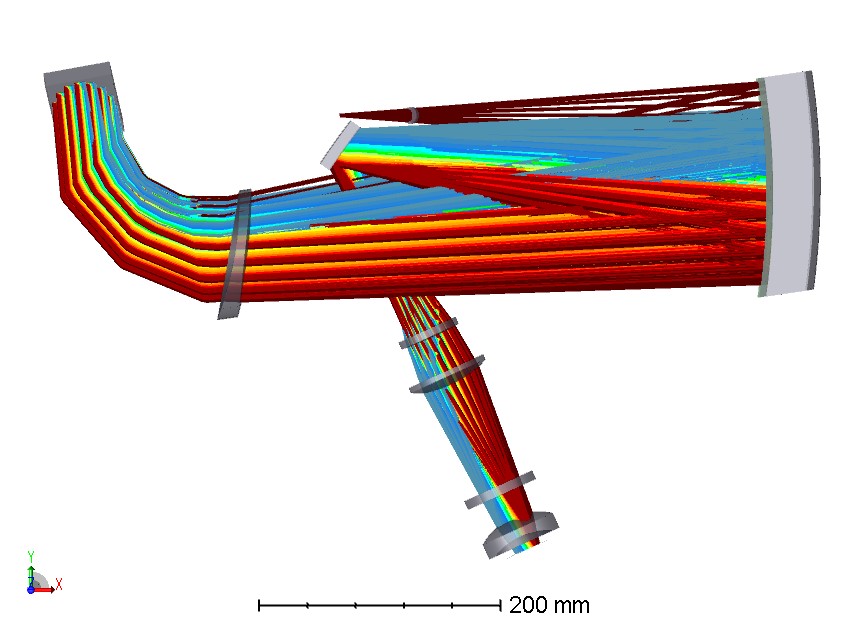 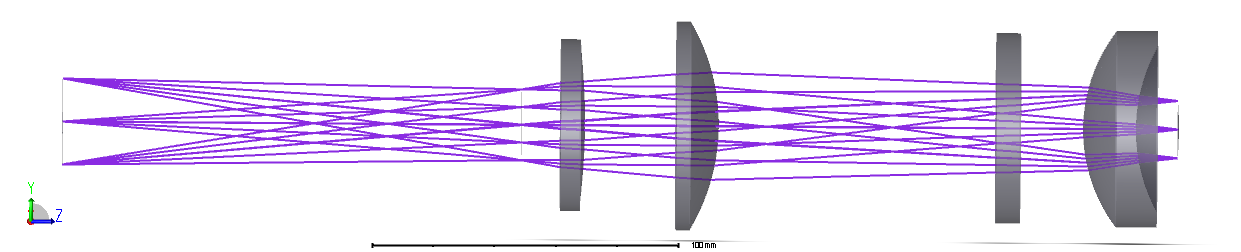 Disperser (prisms)
One aspheric optic in the camera
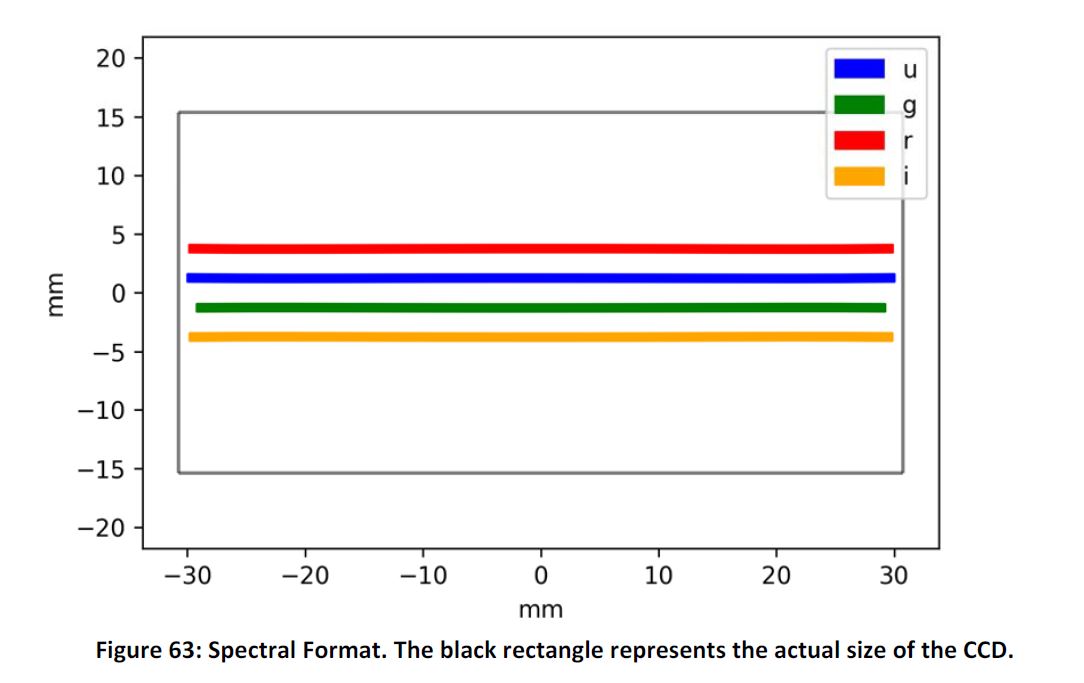 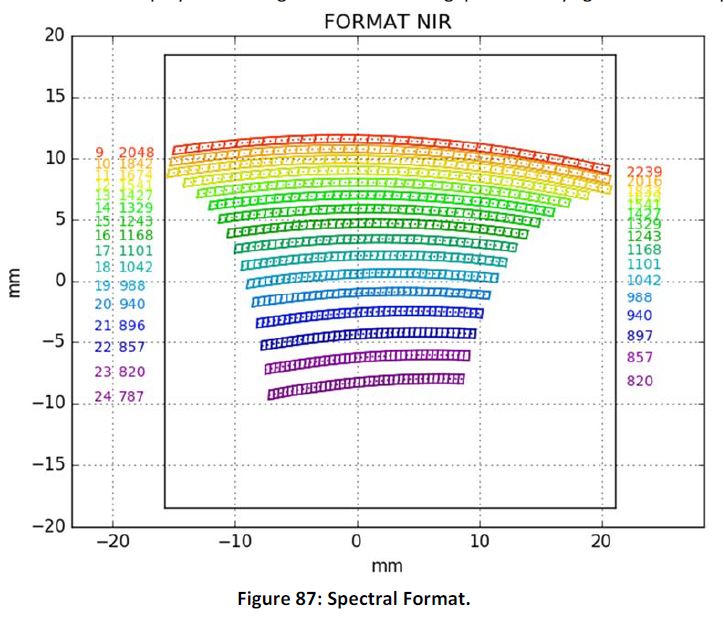 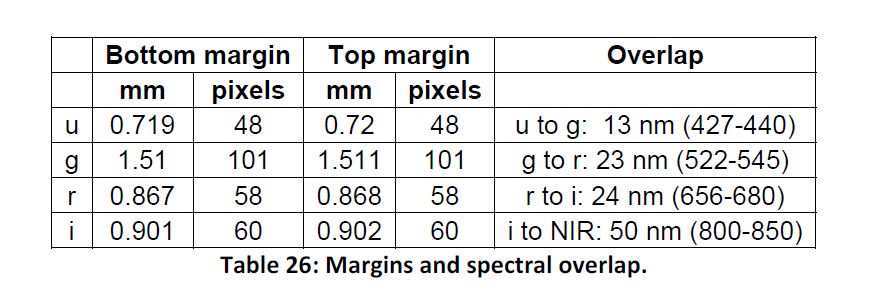 AIT@system level is conduced twice
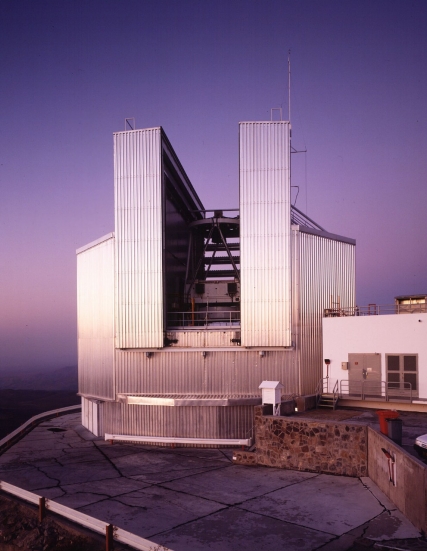 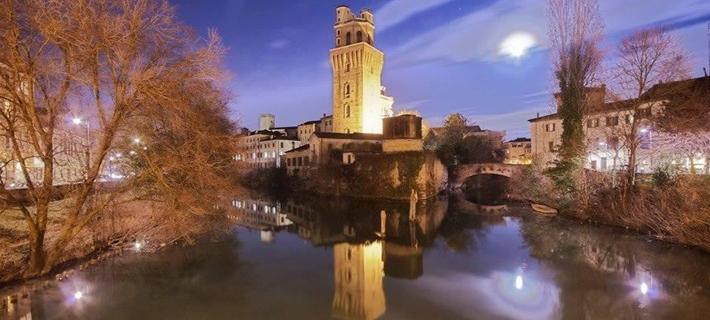 @ INAF – OAPD laboratories (Padova, Italy) 
Full size test
Tuning of the procedures
Define mutual position among sub-systems 
Define mutual position between sub-system and telescope
PAE
@ NTT La Silla Chile
[Speaker Notes: A partire da 2020 => 2021 PAC]
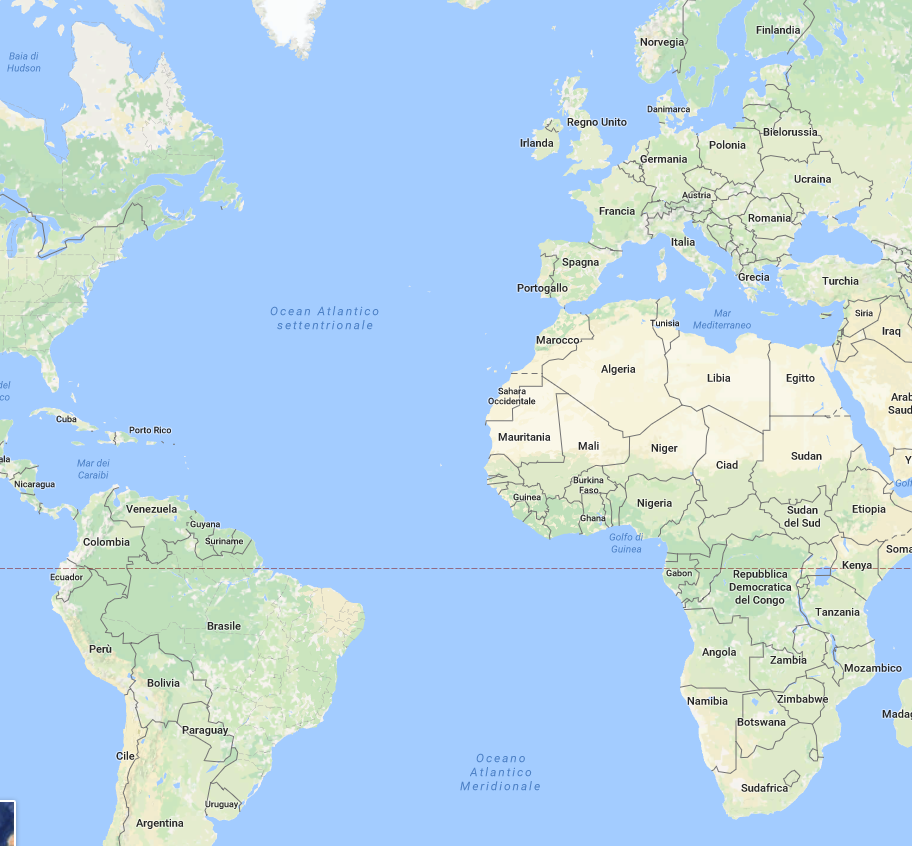 All aligned sub-systems will be shipped to INAF-OAPD

Integration on NTT Nasmyth Mech Simulator
(arrived 1 month ago from ESO and installed in the “Laboratorio Carro Ponte”)
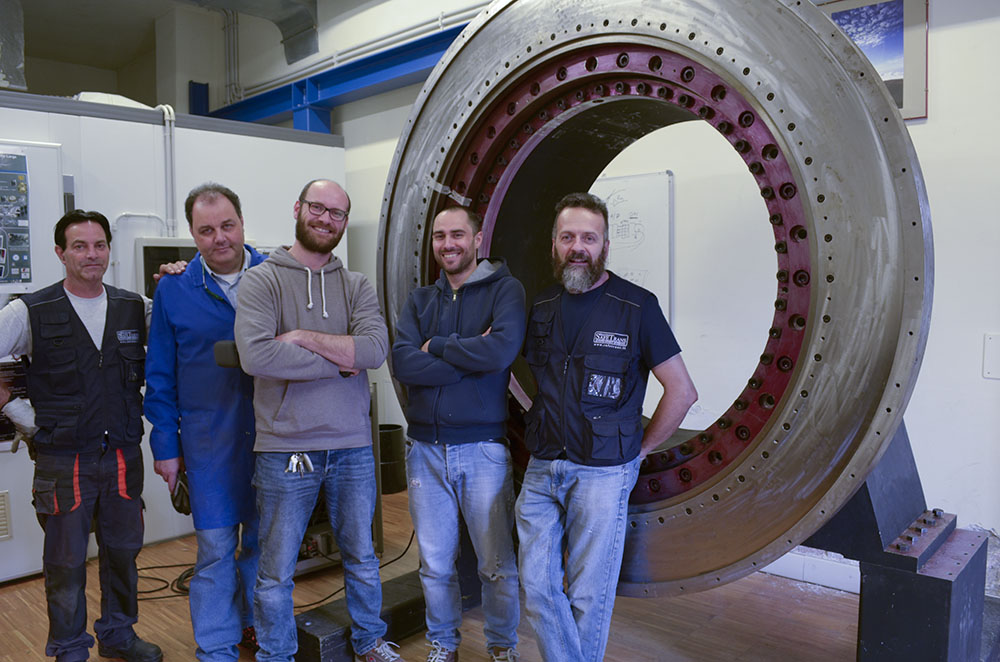 [Speaker Notes: Fantin Trasporti e servizi tecnologici (di strumentazione)]